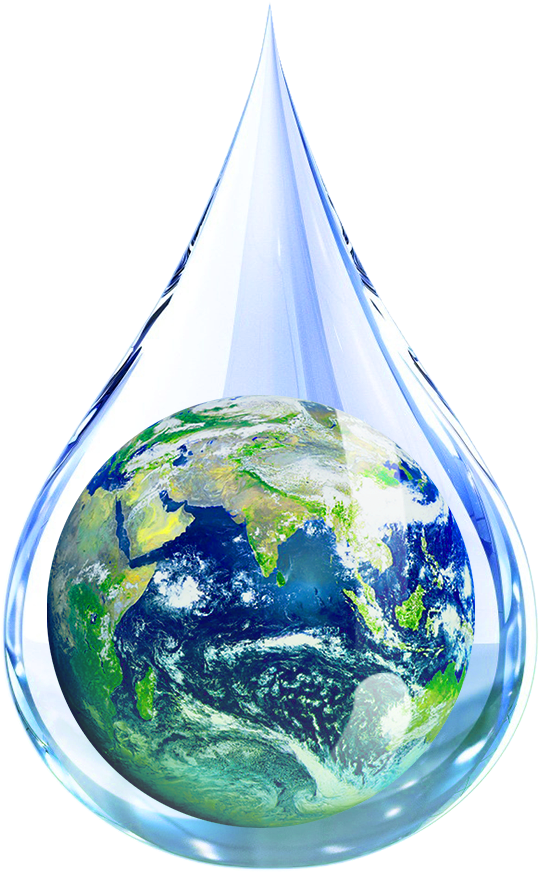 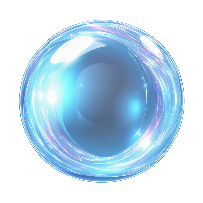 《原州区农田灌溉工程管护办法》政策解读
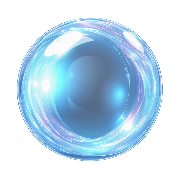 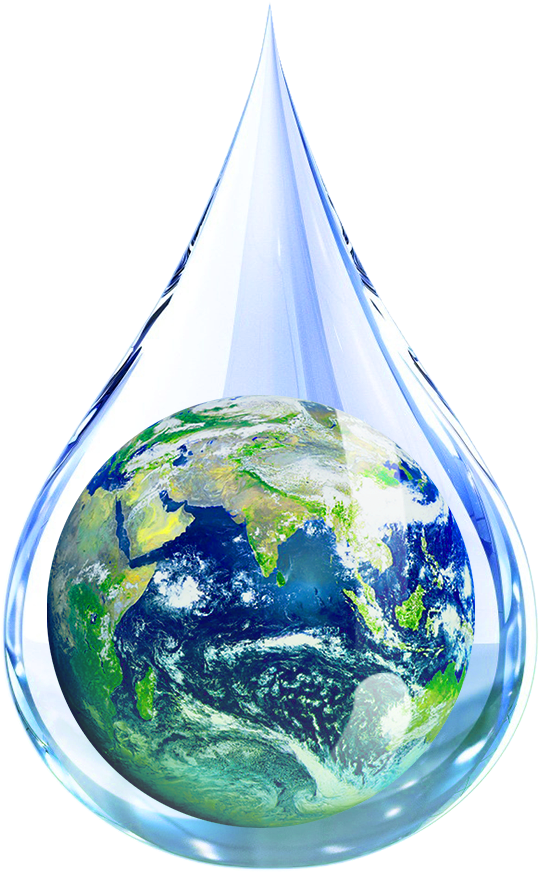 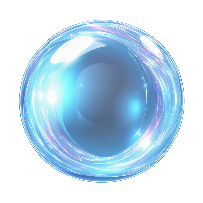 一、政策定位与适用范围
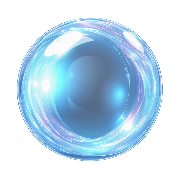 立法依据
核心法规支撑
依据《水法》《黄河保护法》等3项核心法规，确保管护工作有法可依，为工程长效运行提供法律保障。
通过明确的法律依据，规范农田灌溉工程管护行为，保障水利设施的合法权益。
适用范围
全类型设施覆盖
适用于干渠直开口以下渠道、机井、高效节灌工程等全类型农田水利设施，实现管护无死角。
明确工程管护的适用范围，确保所有农田水利设施都能得到有效管理和维护。
四大原则
政府主导
建管并重
社会参与
权责明确
政府在农田灌溉工程管护中发挥主导作用，统筹协调各方资源，确保管护工作有序推进。
通过政府主导，保障管护工作的组织协调和资源投入，推动工程长效运行。
坚持工程建设与管理并重，既要重视工程建设质量，又要强化工程后期管护，实现工程效益最大化。
通过建管并重，确保工程从建设到运行的全过程得到有效管理，延长工程使用寿命。
鼓励社会力量参与工程管护，形成政府、社会、群众共同参与的良好局面，提升管护效率。
通过社会参与，拓宽管护资金渠道，提高管护工作的专业性和覆盖面。
明确各责任主体的管护职责，做到权责一致，避免出现推诿扯皮现象，确保管护责任落实到位。
通过权责明确，规范各方行为，保障工程管护工作的顺利开展。
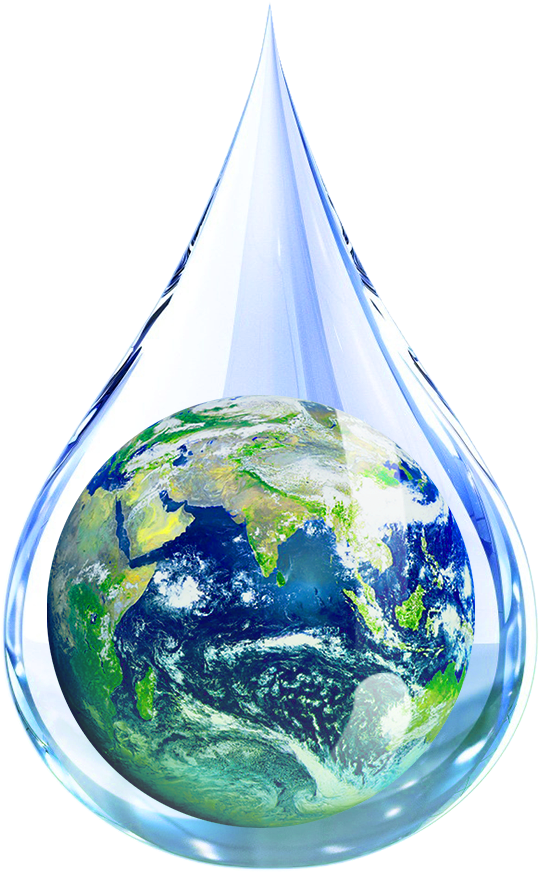 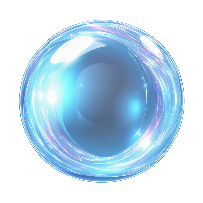 二、管护责任主体分工
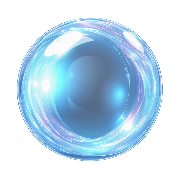 责任网络
原州区政府统筹
村委会/合作社职责
01
05
原州区政府负责统筹协调全区农田灌溉工程管护工作，确保各方责任落实到位，形成工作合力。通过政府统筹，整合各方资源，协调解决管护工作中的重大问题，保障管护工作顺利推进。
村委会和合作社负责斗农渠的维护工作，确保田间灌溉设施正常运行，保障农民用水需求。通过村委会和合作社的积极参与，保障田间灌溉设施的日常维护，提高农民用水满意度。
04
02
03
水务部门职责
乡镇政府职责
水务部门负责水源工程和干渠的管护工作，保障水源稳定供应，确保干渠安全运行。通过水务部门的专业管理，保障骨干工程的正常运行，为农田灌溉提供可靠水源。
乡镇政府负责日常管护监督工作，确保各项管护措施落实到位，及时发现和解决问题。通过乡镇政府的日常监督，保障基层管护工作的规范开展，提高管护质量。
农业农村局职责
农业农村局负责节水计量设施的改造工作，提升灌溉用水效率，推动农业节水发展。通过节水计量设施改造，提高灌溉用水的科学性和精准性，促进农业可持续发展。
亮点解读
所有权绑定责任
社会资本参与
明确谁拥有、使用工程，谁承担管护义务，避免“用不管修”现象，确保工程有人管、有人护。
通过所有权与管护责任的绑定，明确各方职责，保障工程管护工作的落实。
鼓励企业、个人投资管护，破解资金瓶颈，提升管护水平，实现工程管护的多元化投入。
通过社会资本的参与，拓宽管护资金渠道，提高管护工作的专业性和效率。
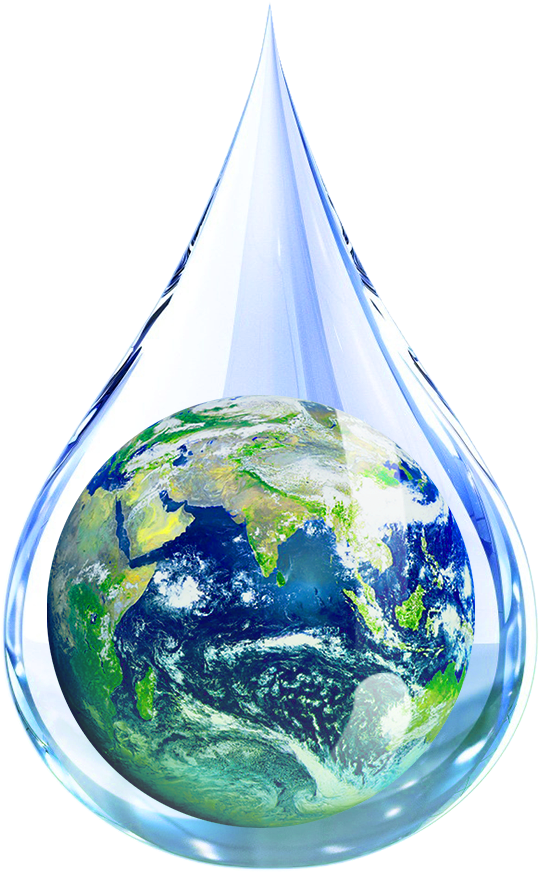 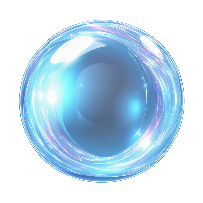 三、工程管护核心要求
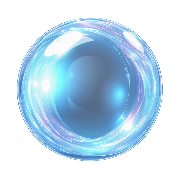 建设标准
规范施工
01
02
严格按照设计规范进行工程建设，确保工程质量，避免“重建轻管”现象，实现工程长期稳定运行。
通过规范施工，保障工程建设质量，为工程长效运行奠定基础。
日常维护
巡查清理
通过定期巡查和清理，及时发现和解决工程运行中的问题，提高灌溉设施的可靠性。
定期巡查渠道、泵站，及时清理杂物，修复损坏部位，确保灌溉设施正常运行，保障灌溉用水需求。
档案管理
全周期记录
记录工程建设、维修全周期数据，实现电子化存档，便于查询和管理，提升工程管护的科学性。
通过档案管理，实现工程全生命周期的信息化管理，为工程维护和决策提供依据。
禁止行为
保护工程设施
禁止在渠道取土、堆放垃圾等破坏工程设施的行为，违者将依法追责，保障工程设施安全。
通过明确禁止行为，保护工程设施不受人为破坏，确保工程正常运行。
工程占用报备
占用灌溉设施需经水务部门审批，采取补救措施并给予补偿，确保工程设施的完整性和农民用水权益。
严格审批
通过严格审批和补偿机制，保障工程设施的合理使用和农民的合法权益。
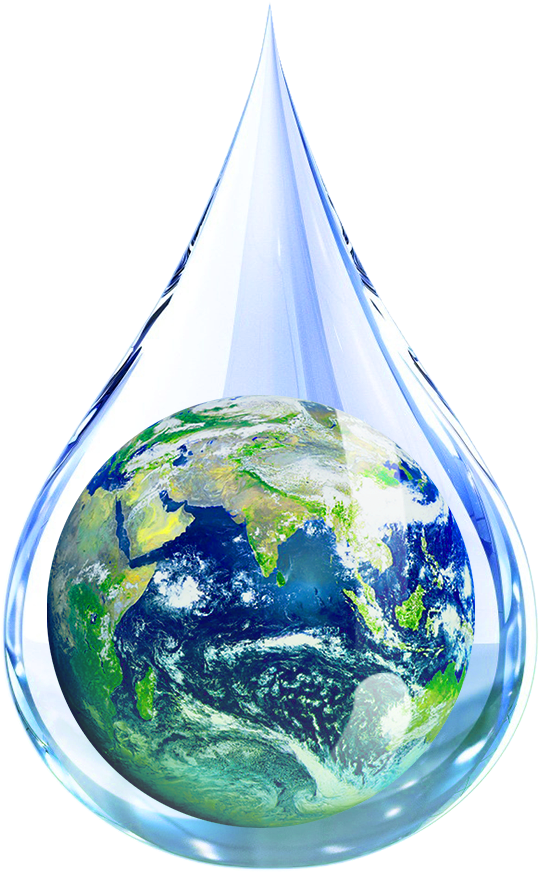 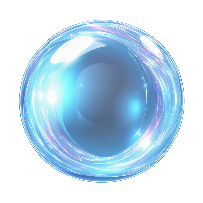 四、资金保障与激励机制
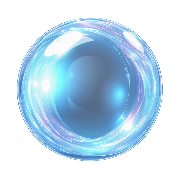 资金来源
社会资本引入
财政保障
引入企业、个人投资，参与工程管护，拓宽资金渠道，提升管护水平，实现多方共赢。
通过社会资本引入，破解资金瓶颈，提高管护工作的专业性和效率。
管护资金纳入财政预算，确保基本运维资金足额到位，保障工程日常管护需求。
通过财政保障，确保管护资金的稳定投入，为工程长效运行提供资金支持。
激励政策
正向激励
对管护优秀的单位和个人进行政府表彰，树立典型，激励各方积极参与工程管护工作。
通过正向激励，激发各方积极性，提升管护工作质量。
反向约束
对管护不力导致工程损坏、影响生产的责任主体，进行追责并要求赔偿损失，确保管护责任落实。
通过反向约束，强化责任意识，保障工程管护工作的规范开展。
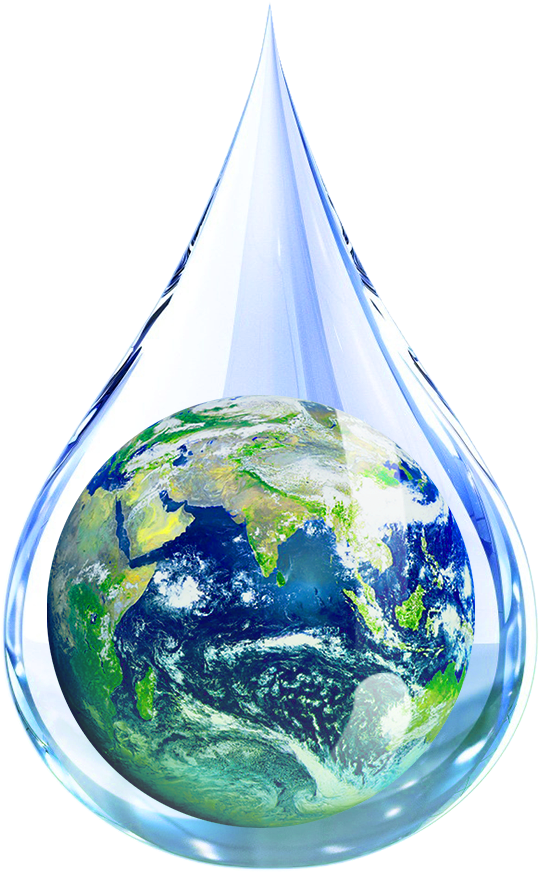 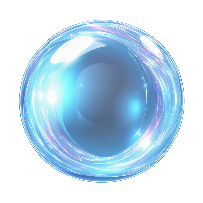 五、监督考核与法律责任
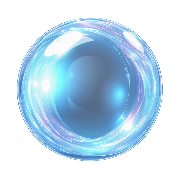 考核内容
全面评估
01
02
考核内容包括工程完好率、档案完整性、违规事件处理率等，全面评估管护工作成效，确保工程安全运行。
通过全面评估，查找管护工作中的薄弱环节，推动问题整改，提升管护质量。
监督机制
双部门检查
水务部门与农业农村局联合开展年度考核，确保考核结果客观公正，推动管护工作落实到位。
通过联合考核，整合监督力量，提高考核工作的科学性和权威性。
法律责任分级
一般违规处理
严重失职追责
对一般违规行为，如未定期巡查等，责令限期整改，确保管护工作及时到位，避免问题扩大化。
通过责令整改，及时纠正违规行为，保障管护工作的规范开展。
对因严重失职导致工程损坏、影响生产的责任主体，依法追究法律责任，确保管护责任落实到位。
通过司法追责，强化责任意识，保障工程管护工作的严肃性和权威性。
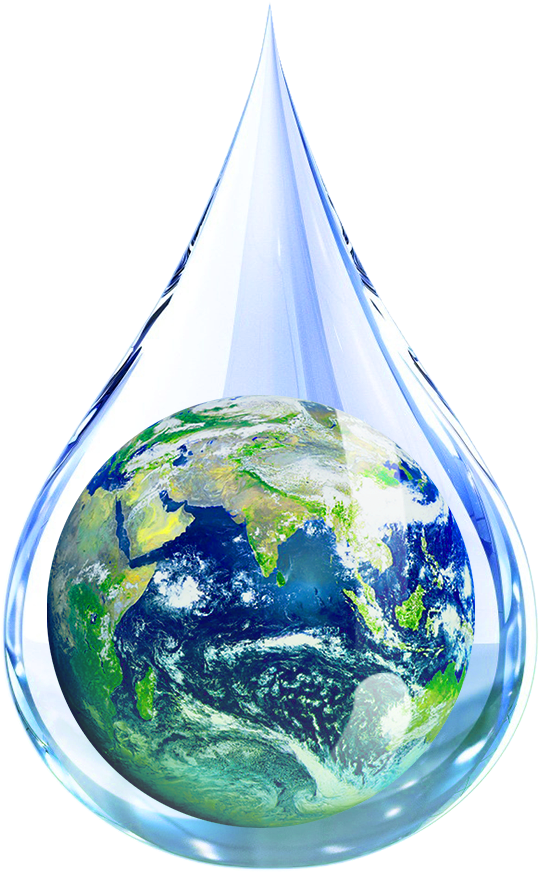 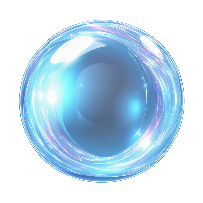 六、实施计划与时间节点
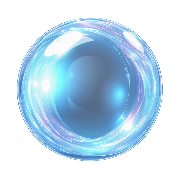 关键行动
权属登记
档案建立
社会资本参与
2025年第二季度完成全区工程权属登记，明确各方责任，为管护工作提供基础依据。
通过权属登记，明确工程所有权和管护责任，保障管护工作的顺利开展。
2025年第三季度乡镇建立“一工程一档案”，实现工程管理精细化，提升管护工作科学性。
通过档案建立，实现工程全生命周期管理，为工程维护和决策提供依据。
2026年底实现社会资本参与项目覆盖率≥30%，拓宽管护资金渠道，提升管护水平。
通过社会资本参与，破解资金瓶颈，提高管护工作的专业性和效率。
配套工具
管护APP开发
总结标语：“明晰责任链，筑牢灌溉工程安全网”
通过管护APP，实现信息化管理，提高管护工作的及时性和有效性。
开发“灌溉设施管护APP”，实现故障上报、派单维修等功能，提高管护效率和响应速度。
尾页
联系方式：原州区水务局工程管理科 XXX- XXXXXXX